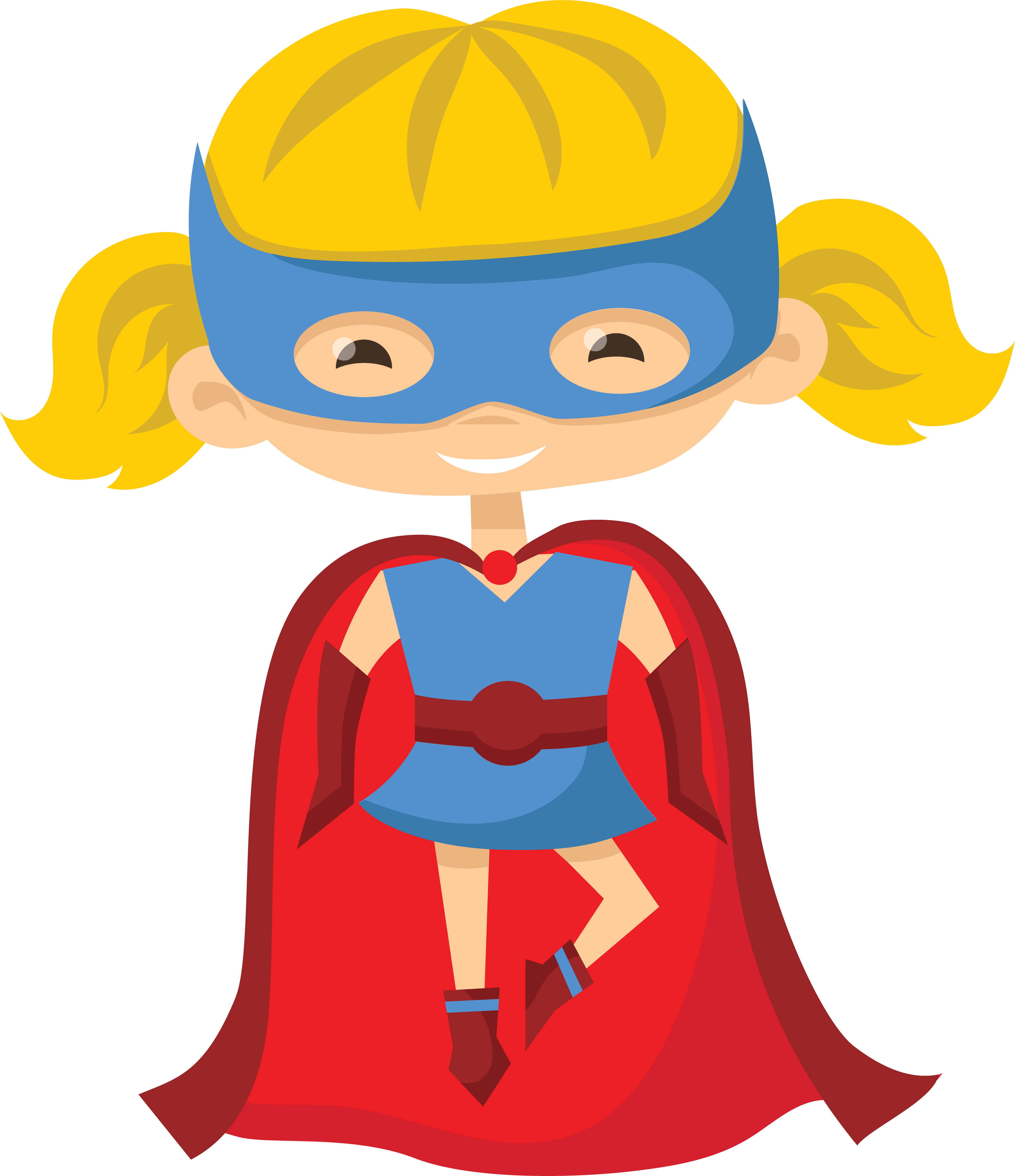 shaping your story
Plotting the sequence of events
Act One or the Beginning
objectives
Share new characters you created
Explore story beat examples from DC’s Stargirl and other comics.
Introduce comic book template pages

Review cause and effect in story action
Prepare to transfer your story to comic pages
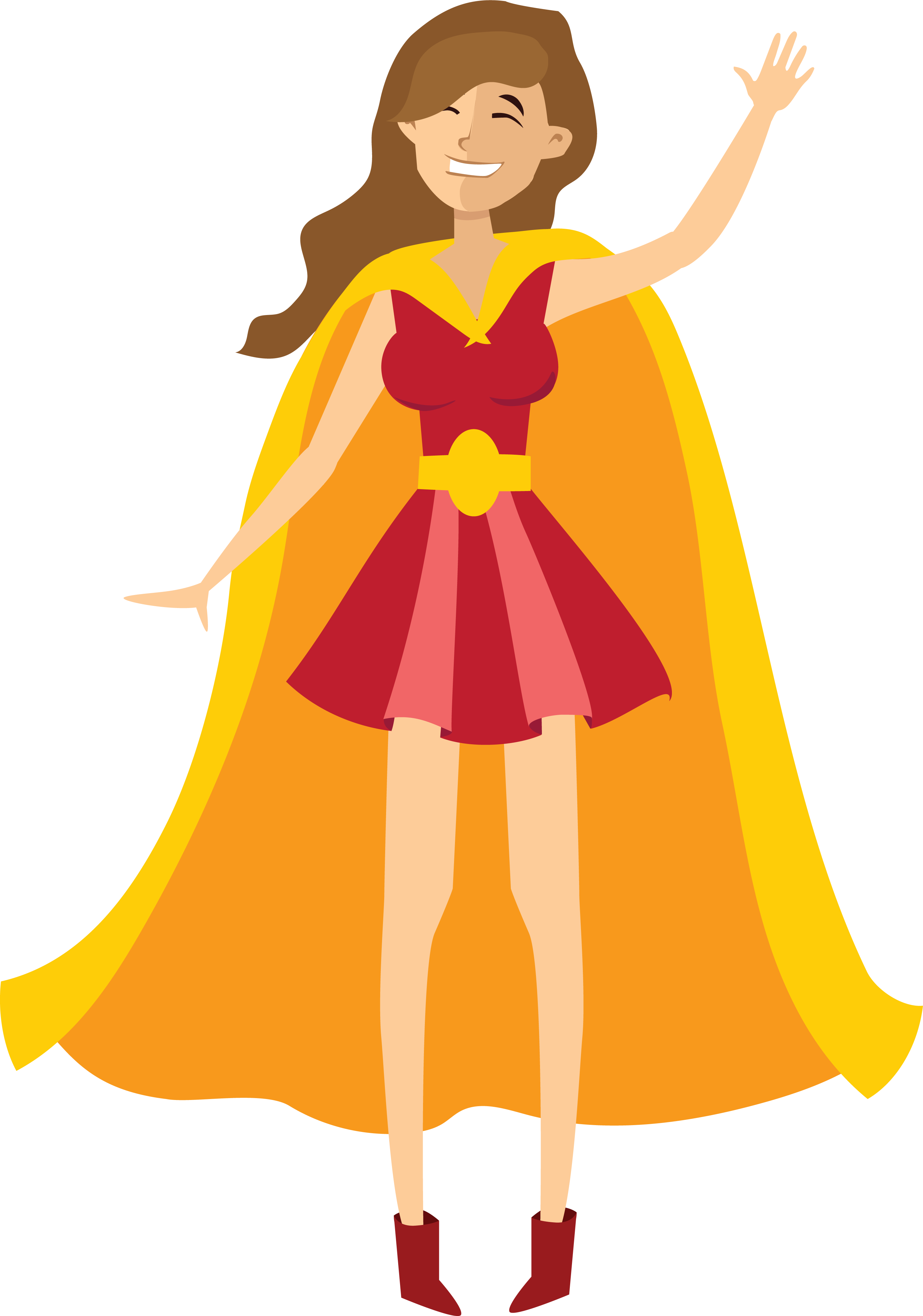 Pass or play!
Tell me about your sidekicks and villains
materials
Comic book page templates will be made available for your teachers to print
Stargirl realizes her sidekick is Starman’s sidekick, conveniently her new step-dad. A key inciting incident happens before the comic, when her mom re-marries. We don’t need to see this scene. Better to start with the move from CA to NE.
Villains and allies
First day of school – singles table
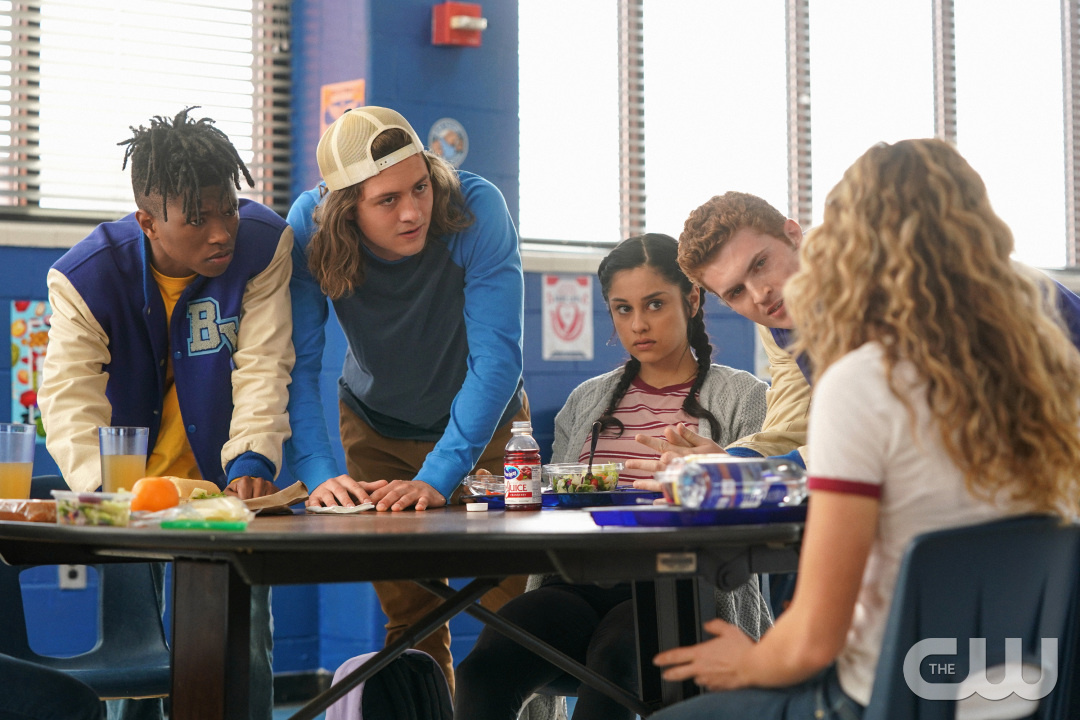 These same students later become her allies …
vocabulary
Act one or the beginning
Sequence of events
Plot
Action
Status quo
Inciting incident
Common events in act one (vocabulary)
Real life character’s normal world (status quo or stasis)
Superhero gets powers
Hero tests powers : small victory - looks like this is going to be fun
Villain attacks – superhero is forced to respond before they are ready
Superhero realizes family is in danger now
Superhero investigates – Who is villain? What does villain want?
Superhero can’t win alone; must recruit allies.
Allies hesitate or say no, then something happens that makes them change their mind.
Together they plan an attack. (End act one).
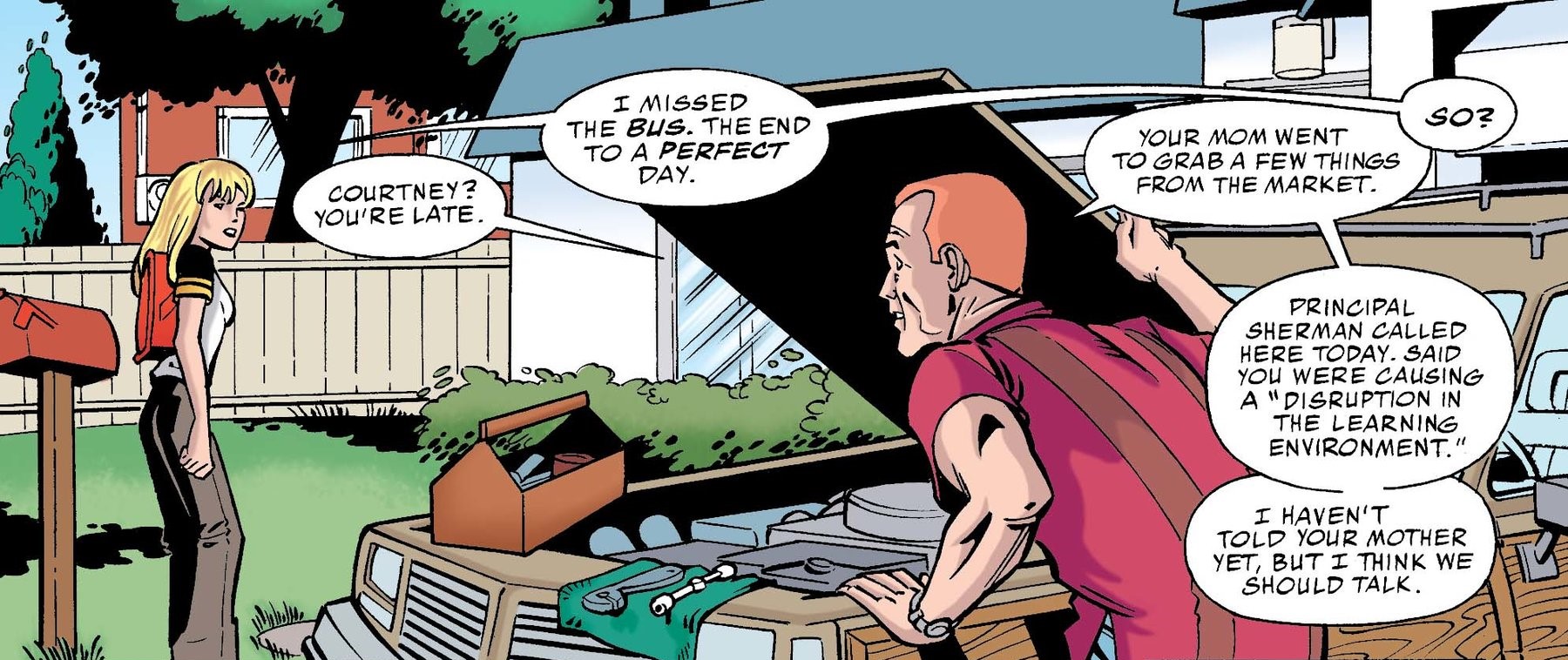 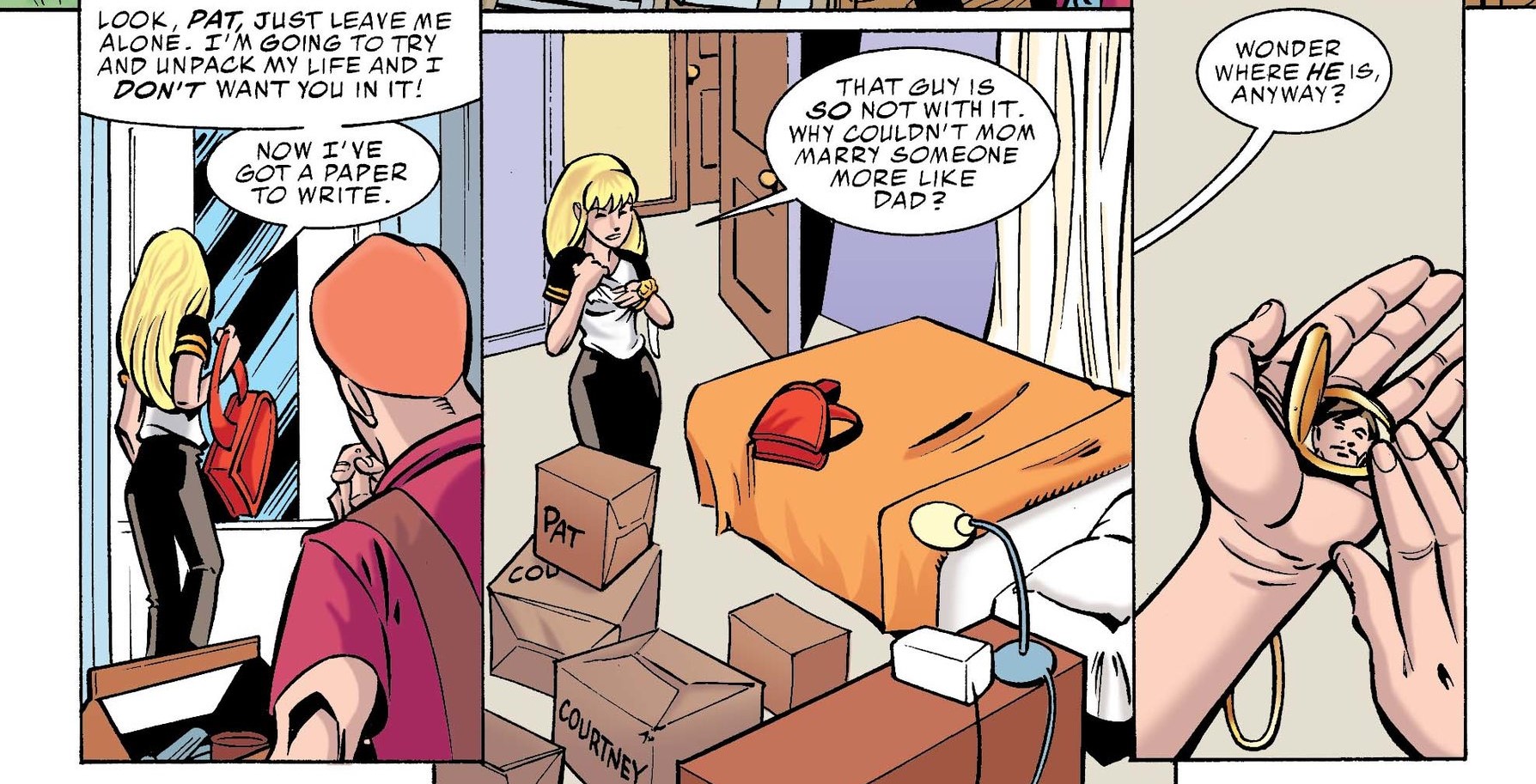 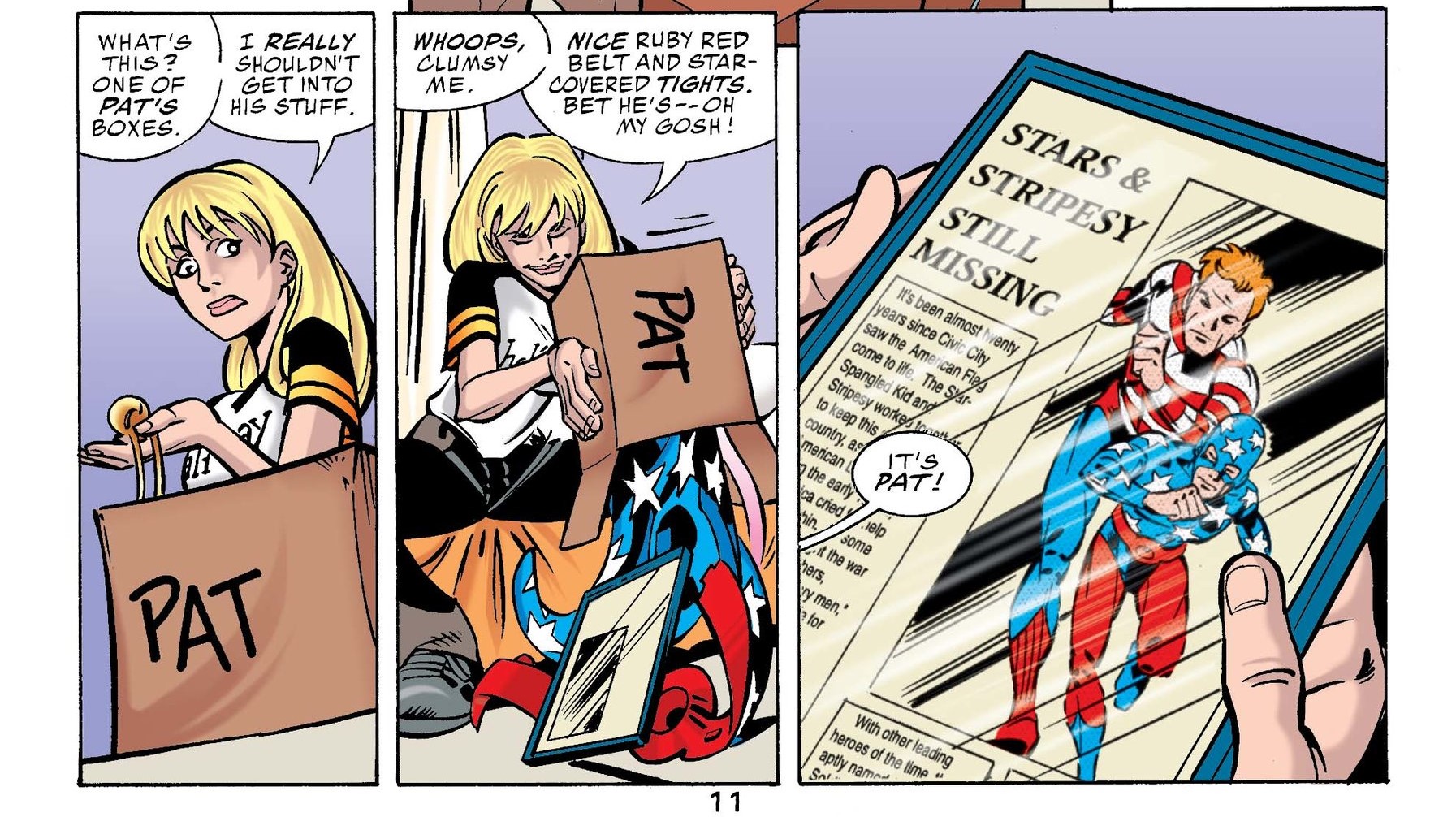 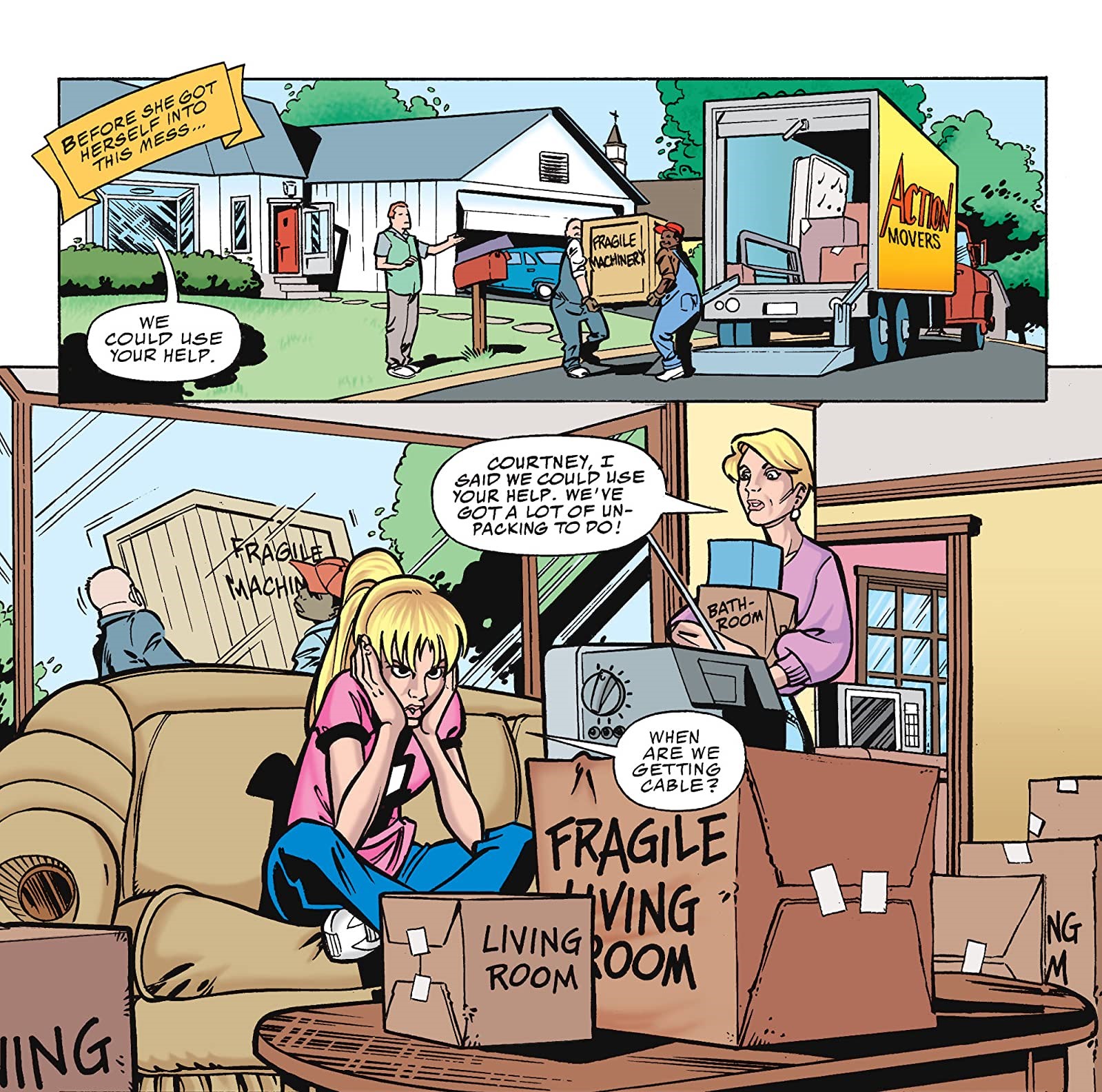 Origin story doesn’t always come at the beginning: Echo (Maya Lopez) is introduced in episode three of Hawkeye.
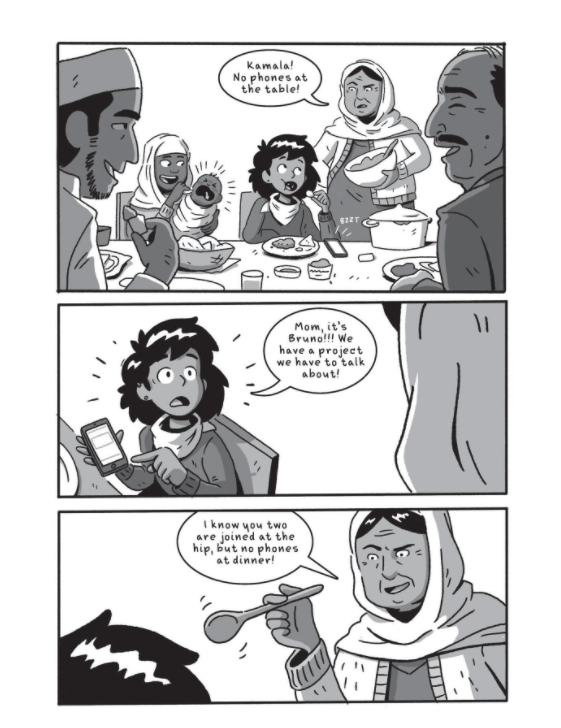 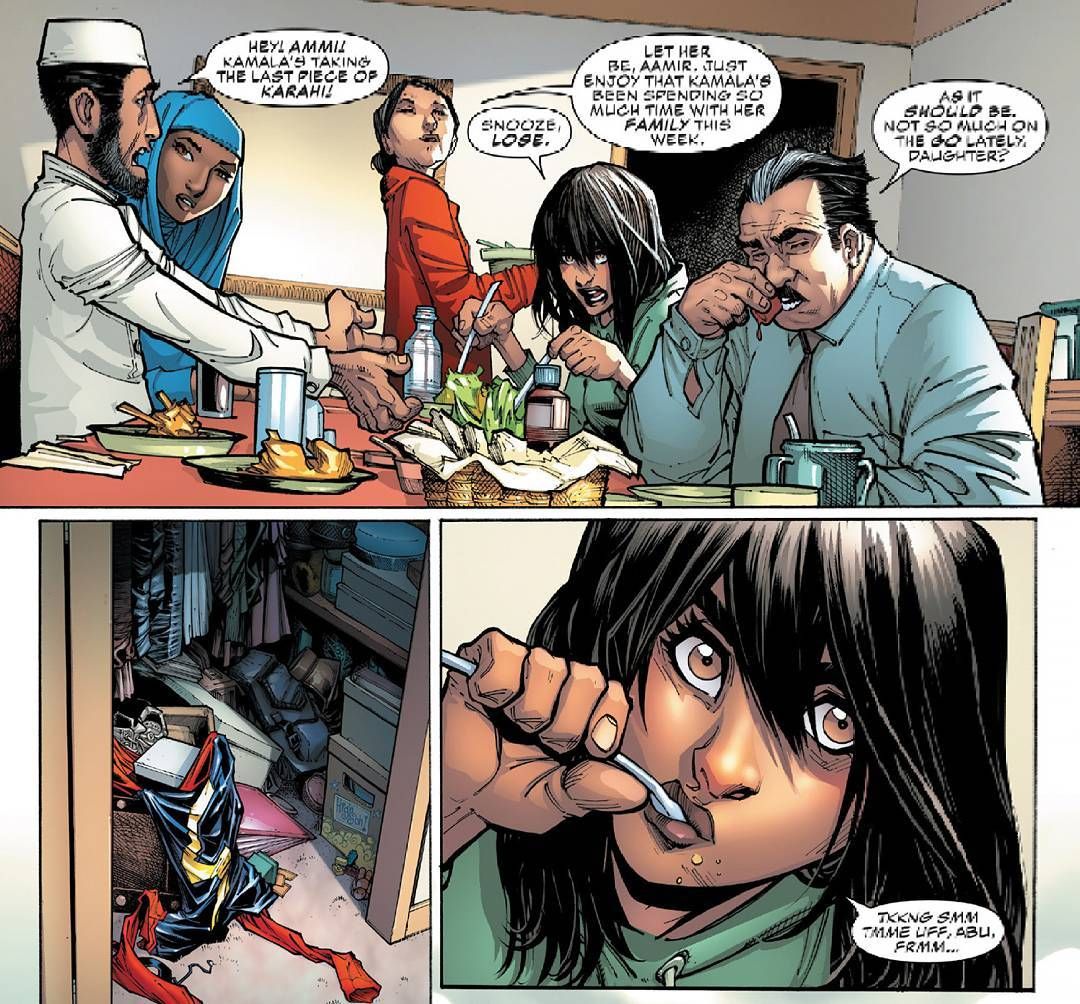 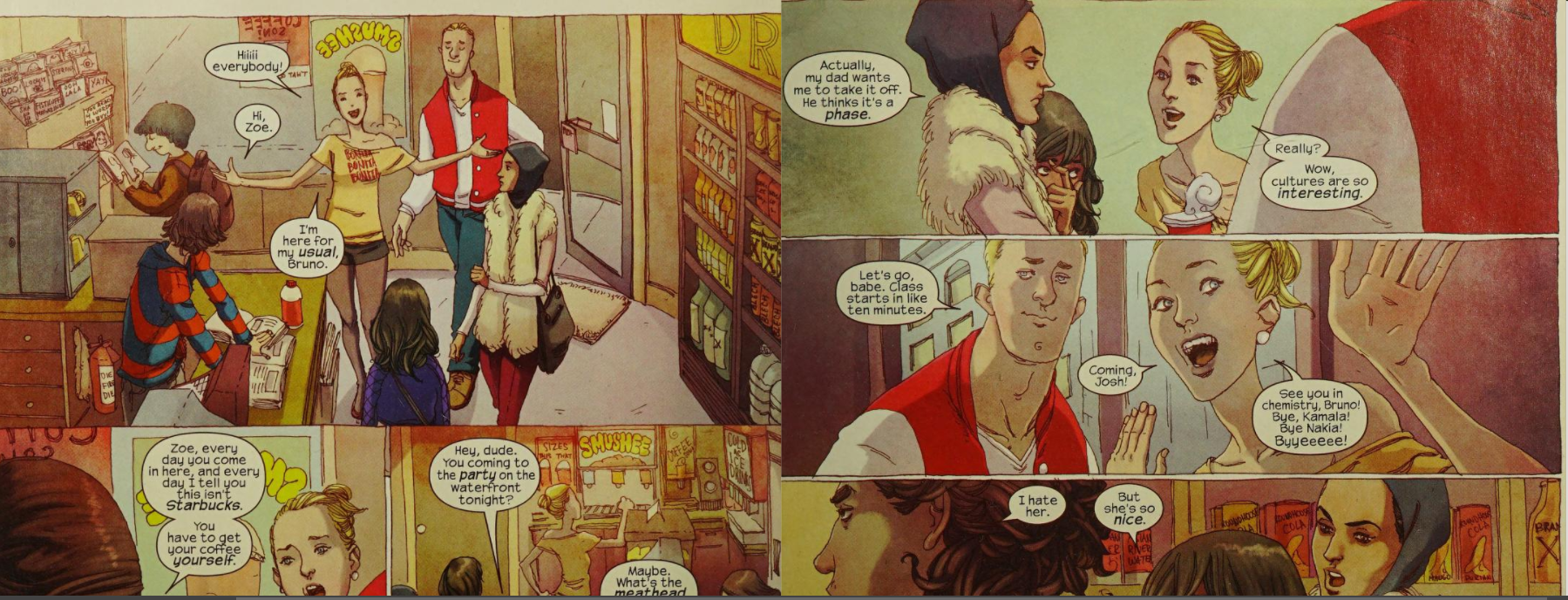 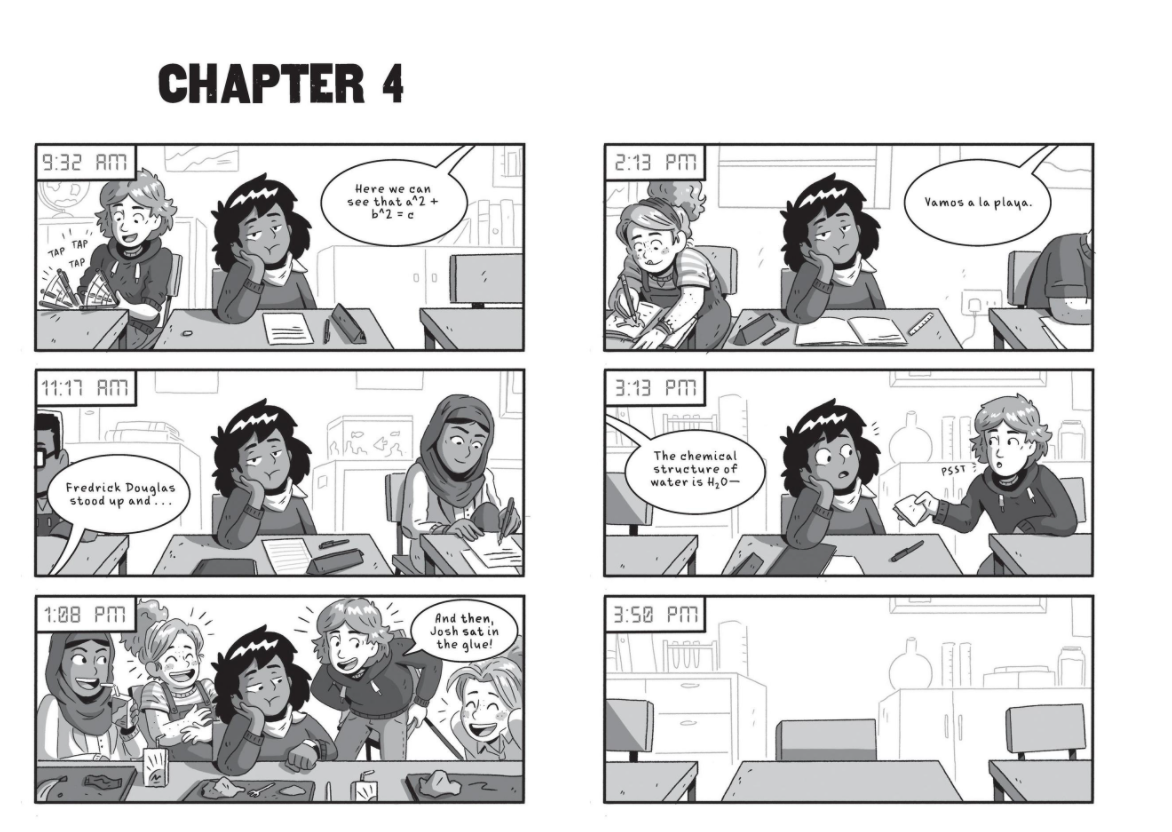 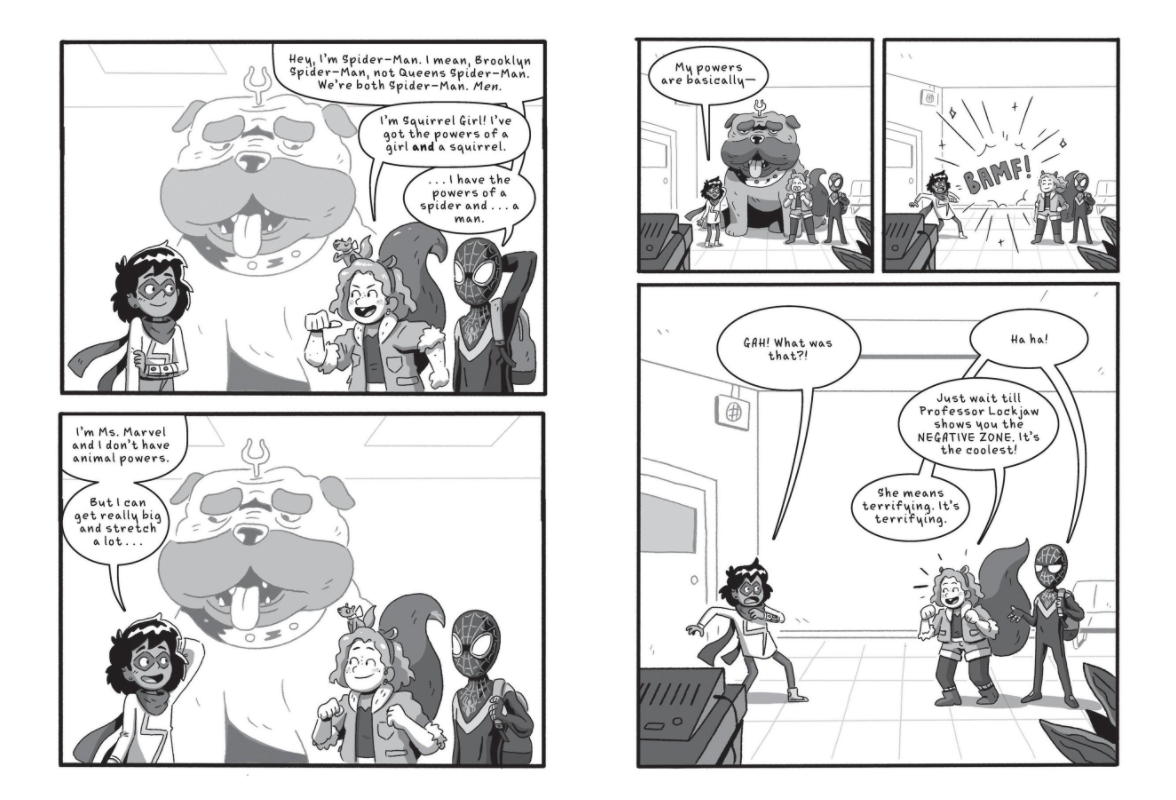 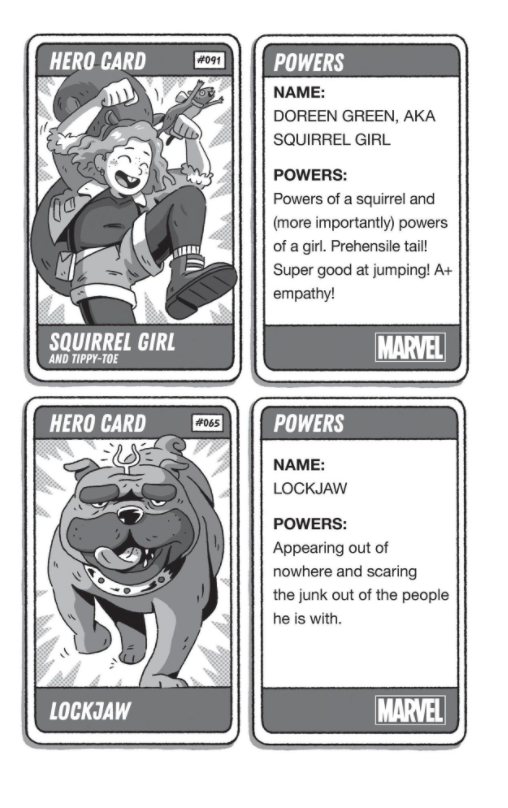 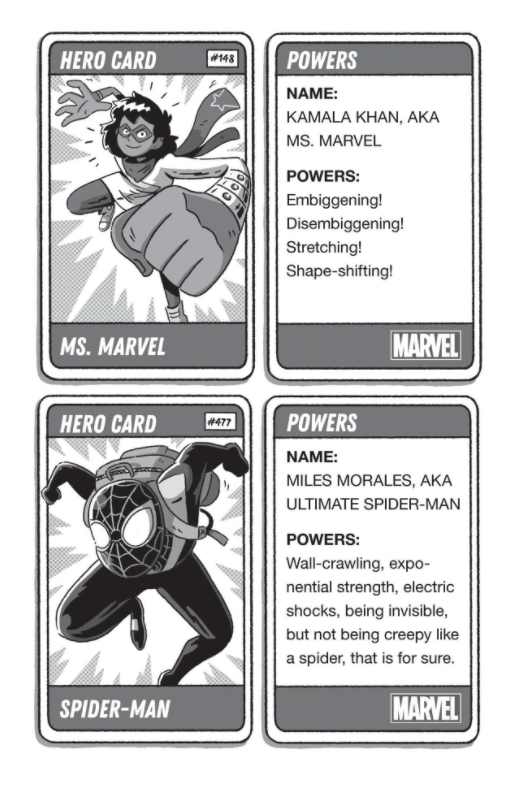 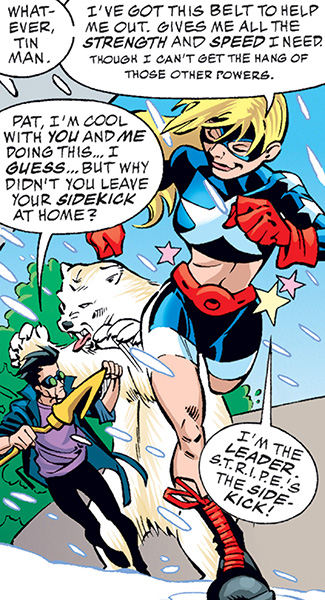 Hero tests new powers
Real scary unknown villain appears
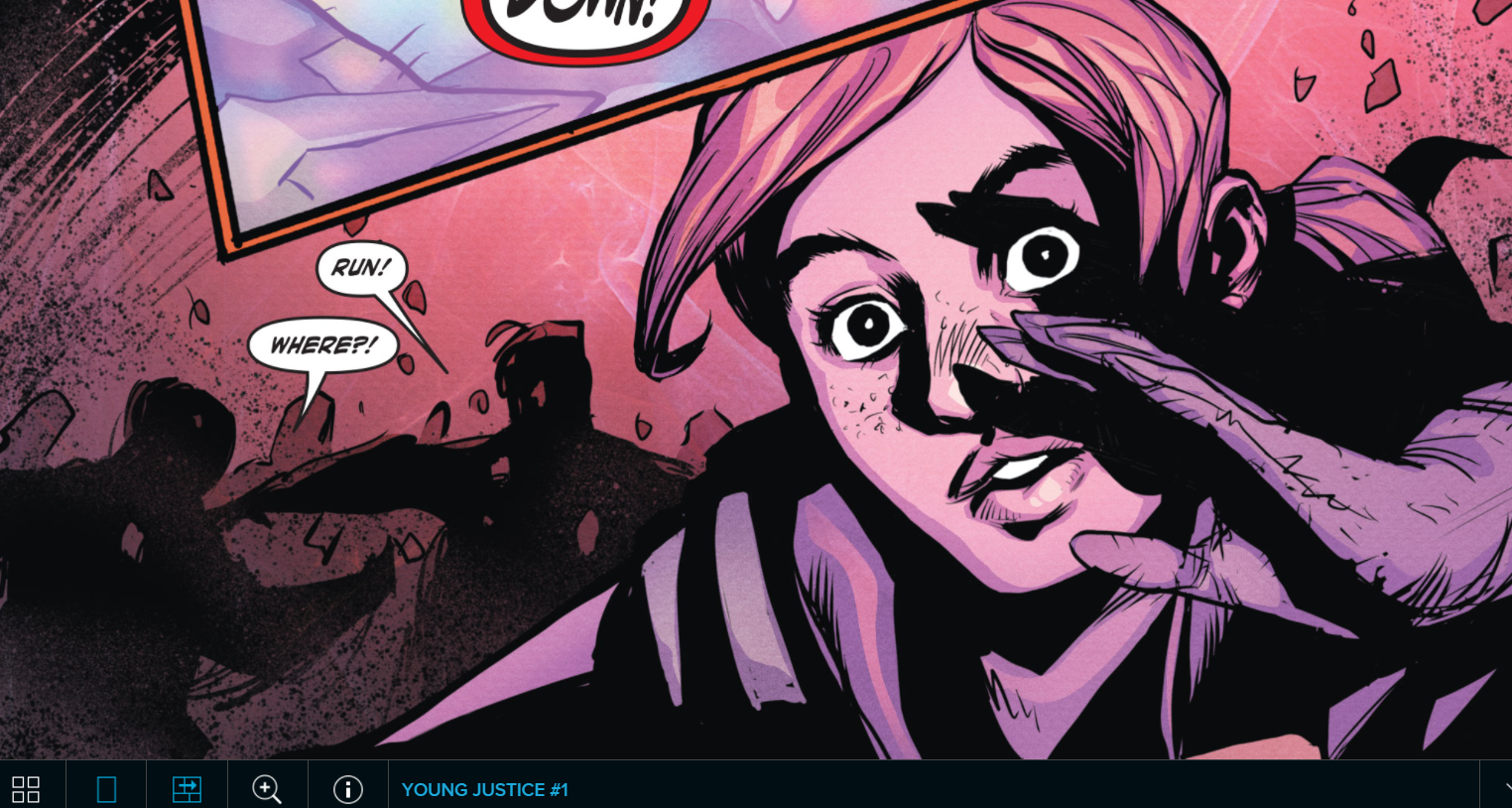 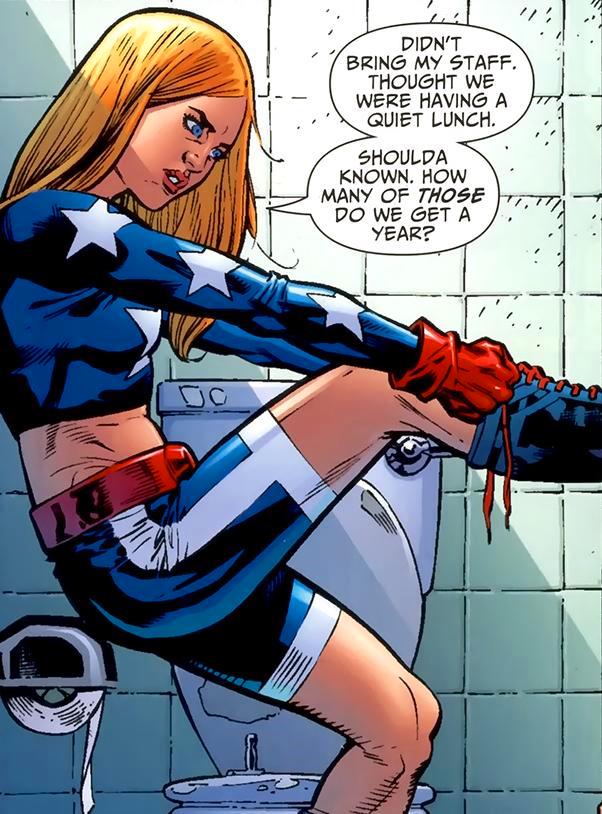 After practice, hero becomes more confident
references
references
Free comic strip printables
Images from Star Girl comics (DC) and Ms. Marvel comics (MARVEL.
Screenshots of “Young Justice”
Echo featurette from MARVE/Disney+ series Hawkeye